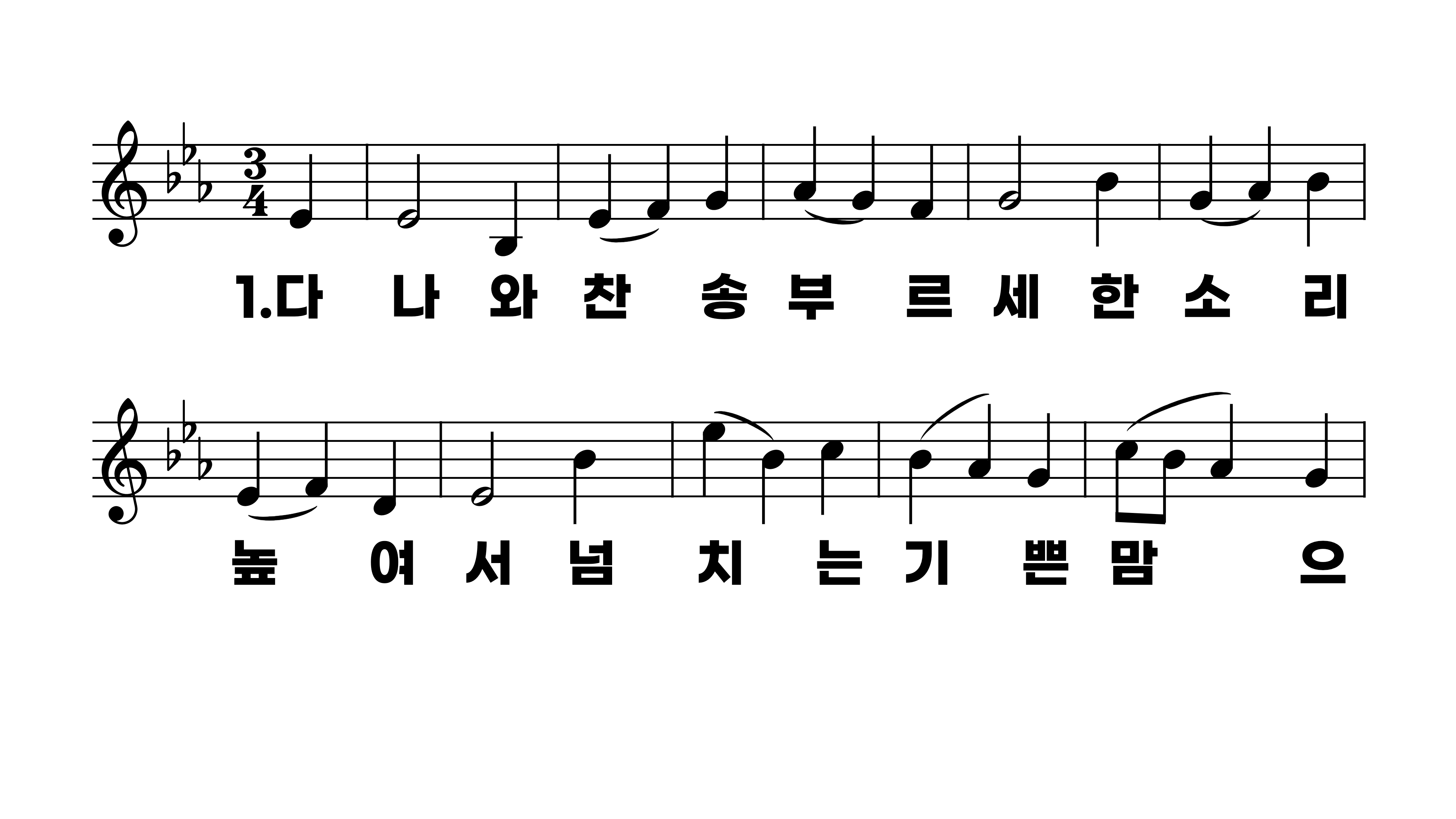 131장 다 나와 찬송부르세
1.다나와찬송
2.그보좌앞에
3.참되고높은
4.다나와찬송
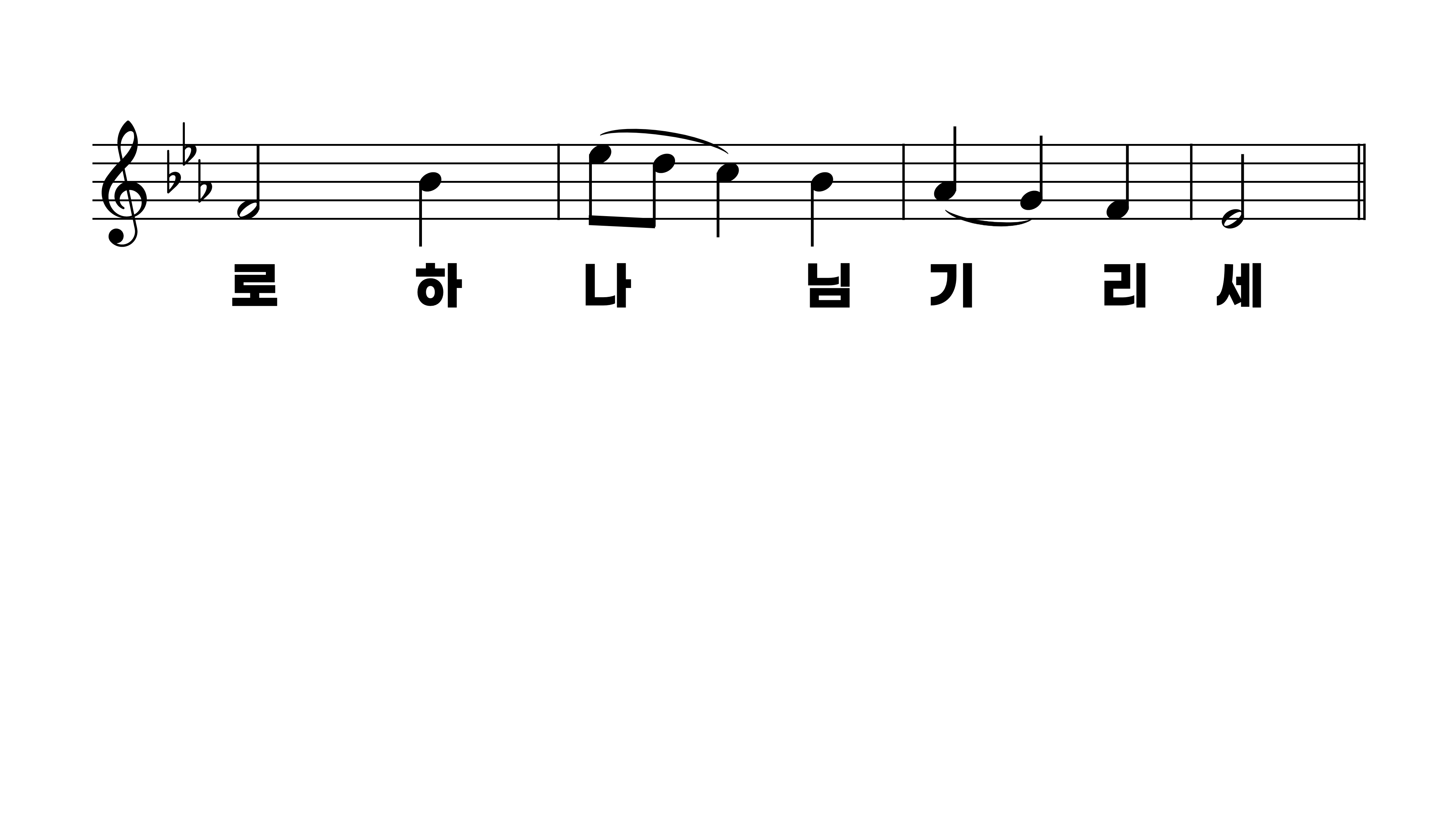 131장 다 나와 찬송부르세
1.다나와찬송
2.그보좌앞에
3.참되고높은
4.다나와찬송
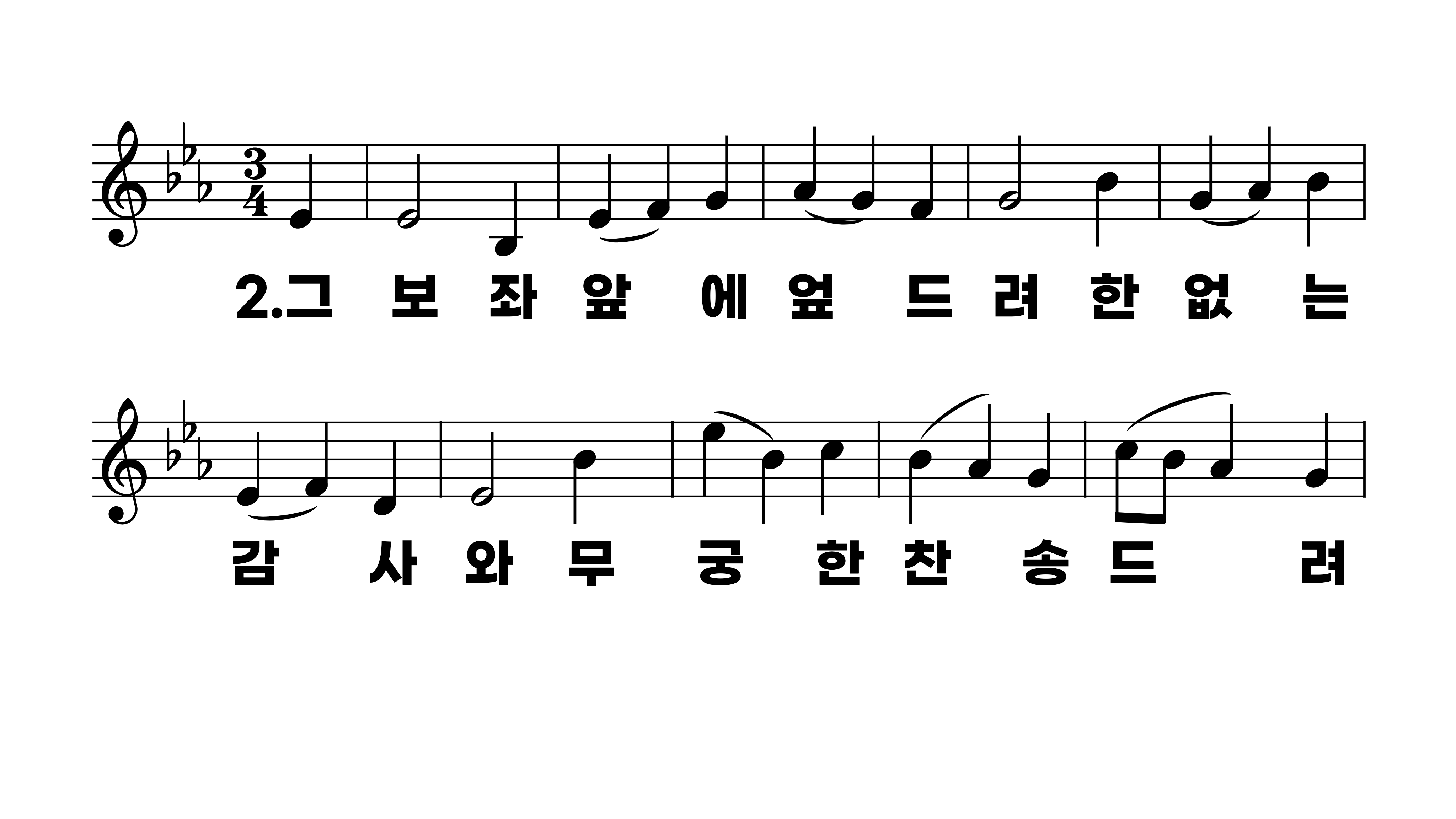 131장 다 나와 찬송부르세
1.다나와찬송
2.그보좌앞에
3.참되고높은
4.다나와찬송
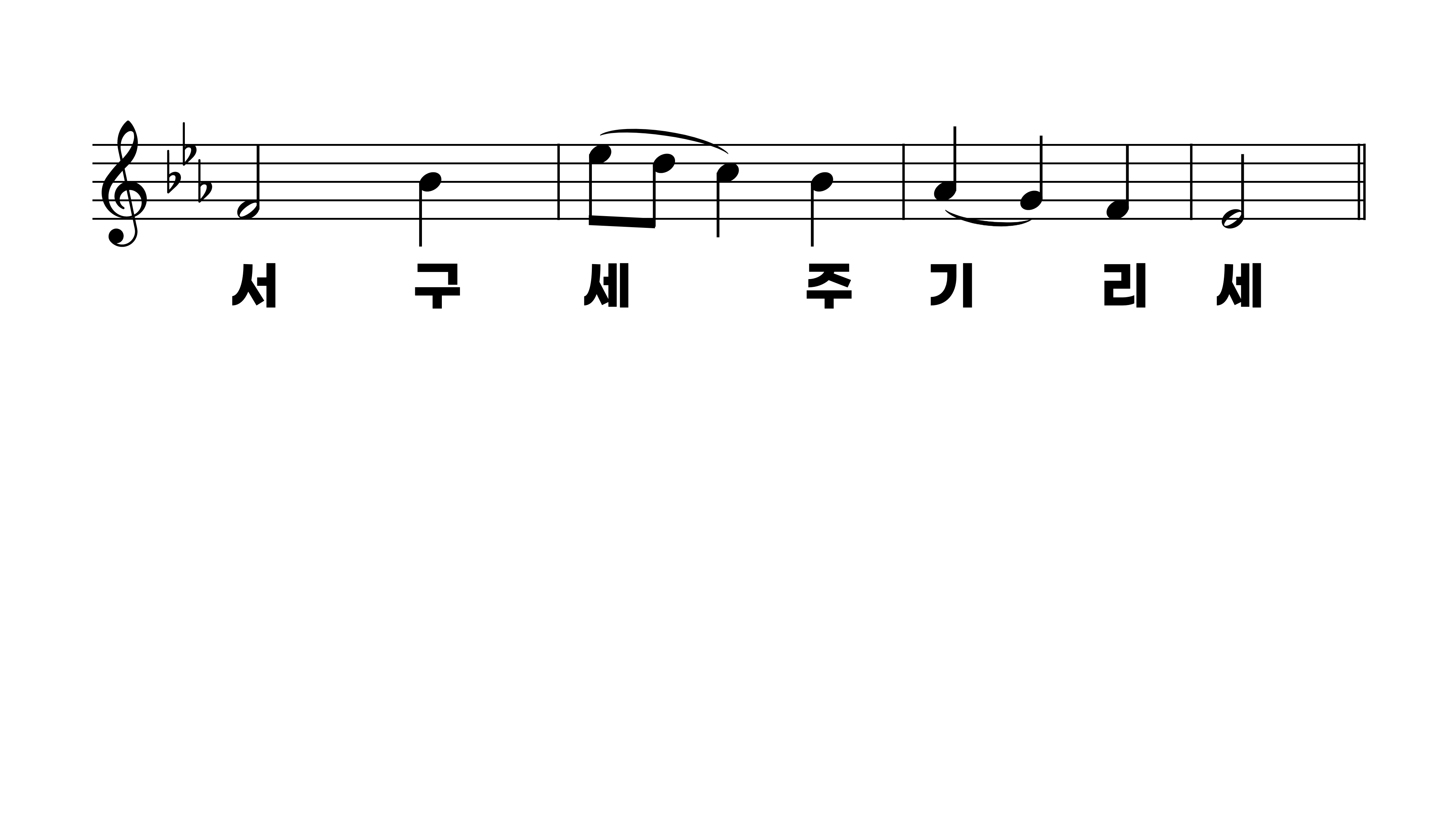 131장 다 나와 찬송부르세
1.다나와찬송
2.그보좌앞에
3.참되고높은
4.다나와찬송
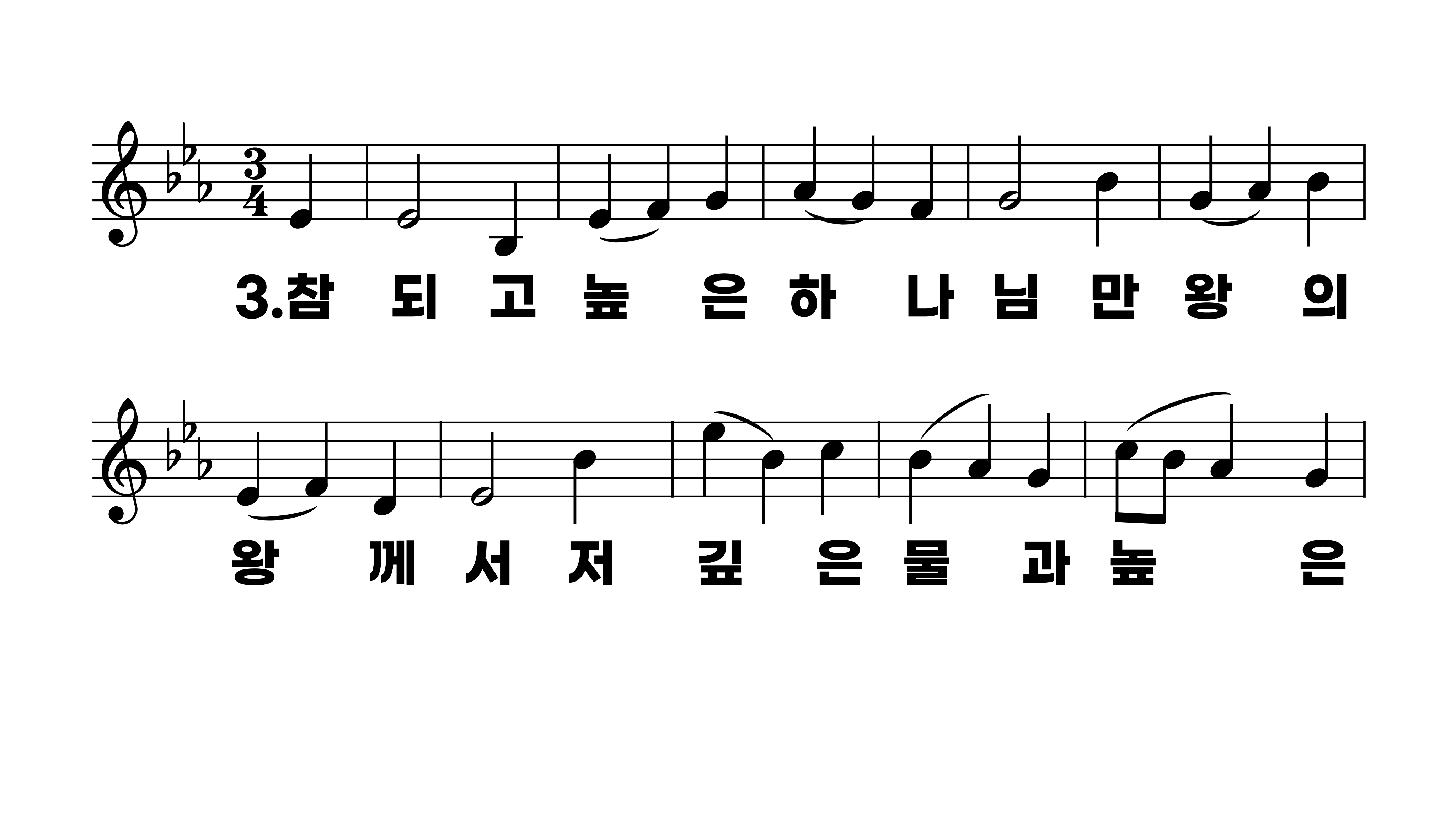 131장 다 나와 찬송부르세
1.다나와찬송
2.그보좌앞에
3.참되고높은
4.다나와찬송
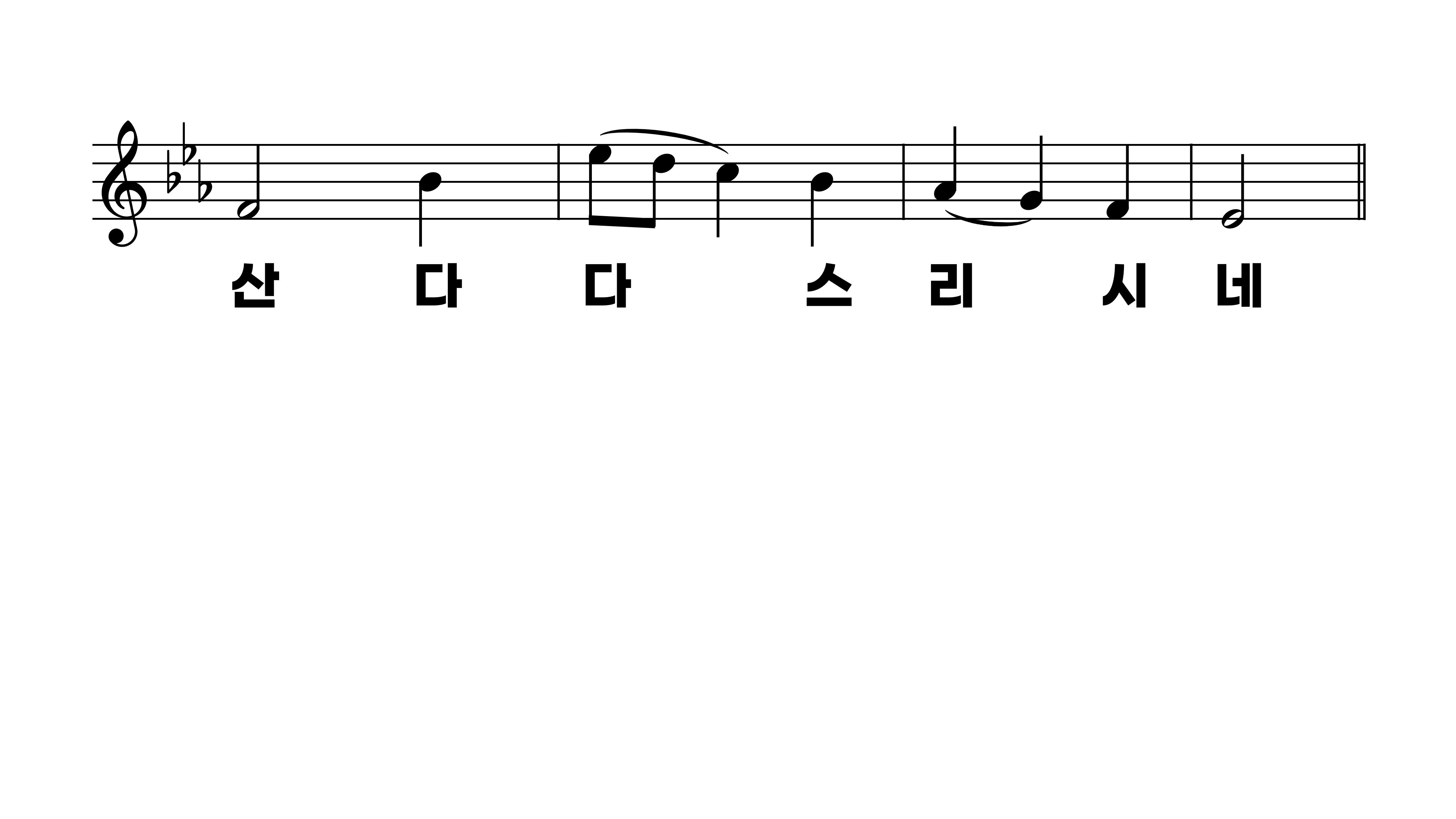 131장 다 나와 찬송부르세
1.다나와찬송
2.그보좌앞에
3.참되고높은
4.다나와찬송
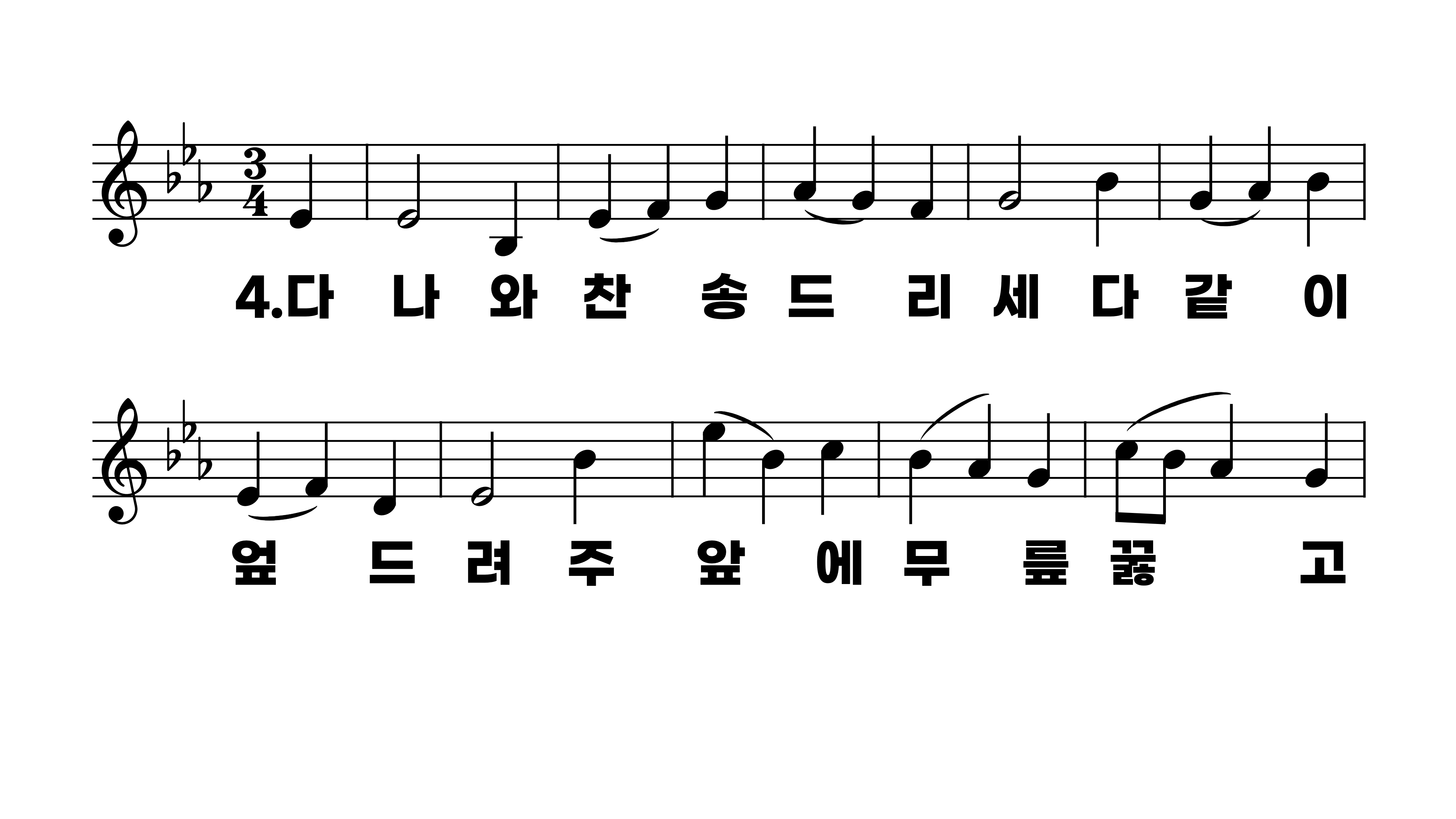 131장 다 나와 찬송부르세
1.다나와찬송
2.그보좌앞에
3.참되고높은
4.다나와찬송
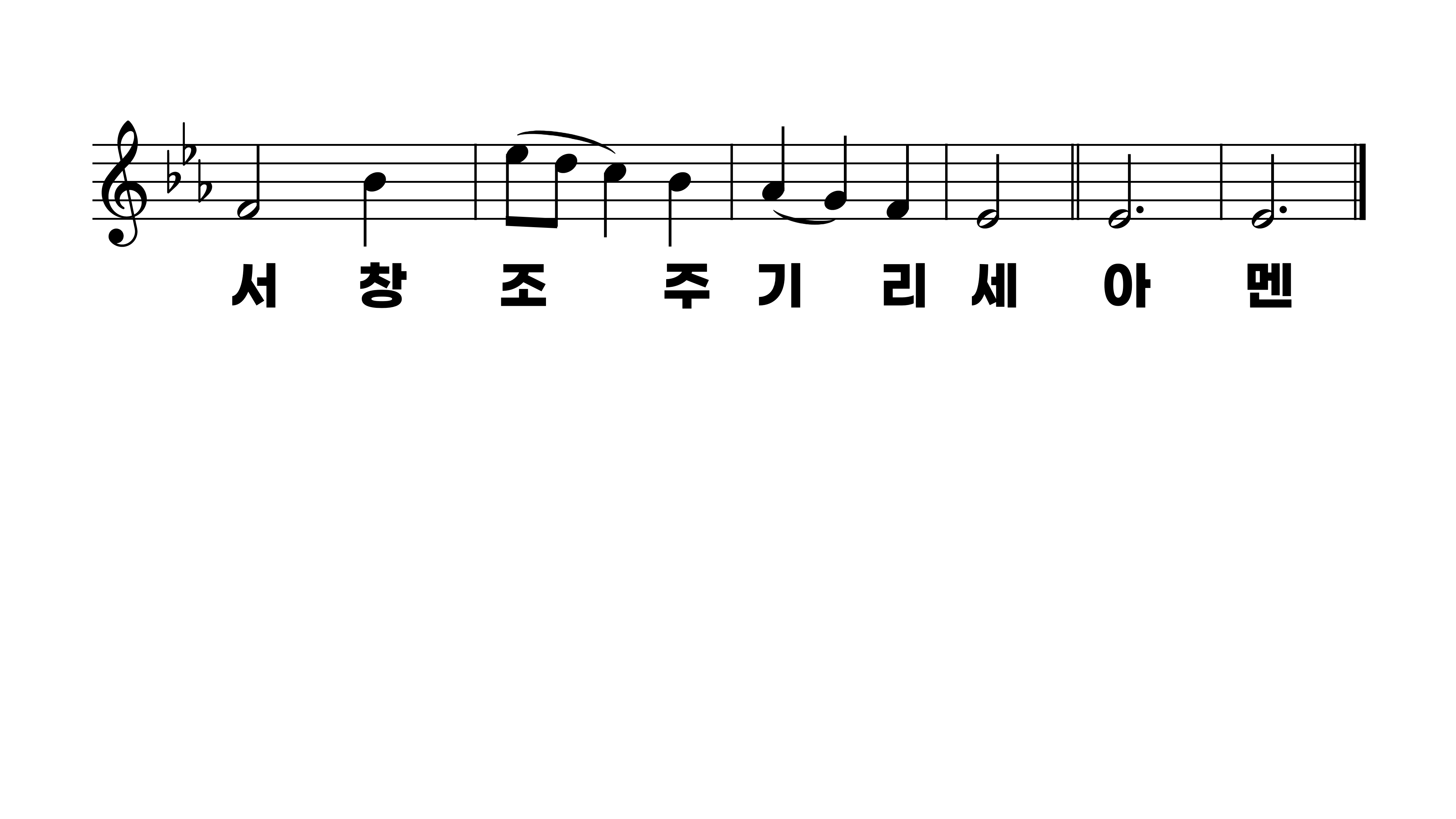 131장 다 나와 찬송부르세
1.다나와찬송
2.그보좌앞에
3.참되고높은
4.다나와찬송